Фомирование семейных ценностей и традиций.
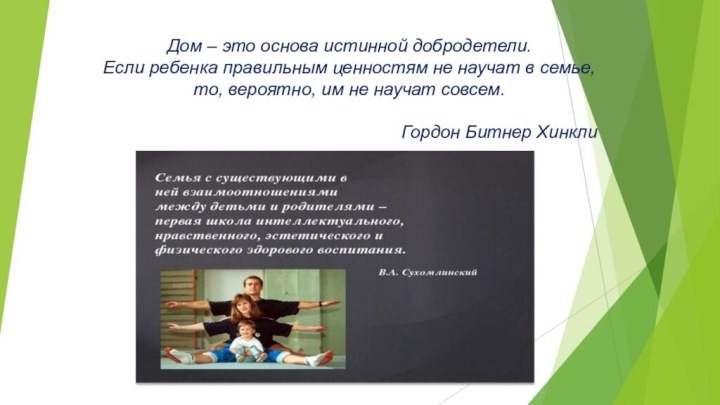 09.11.2024
2
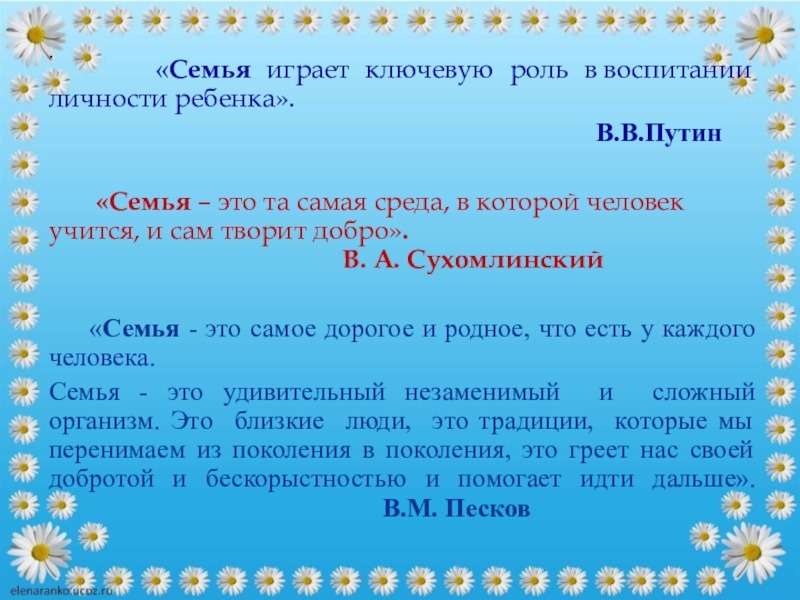 09.11.2024
3
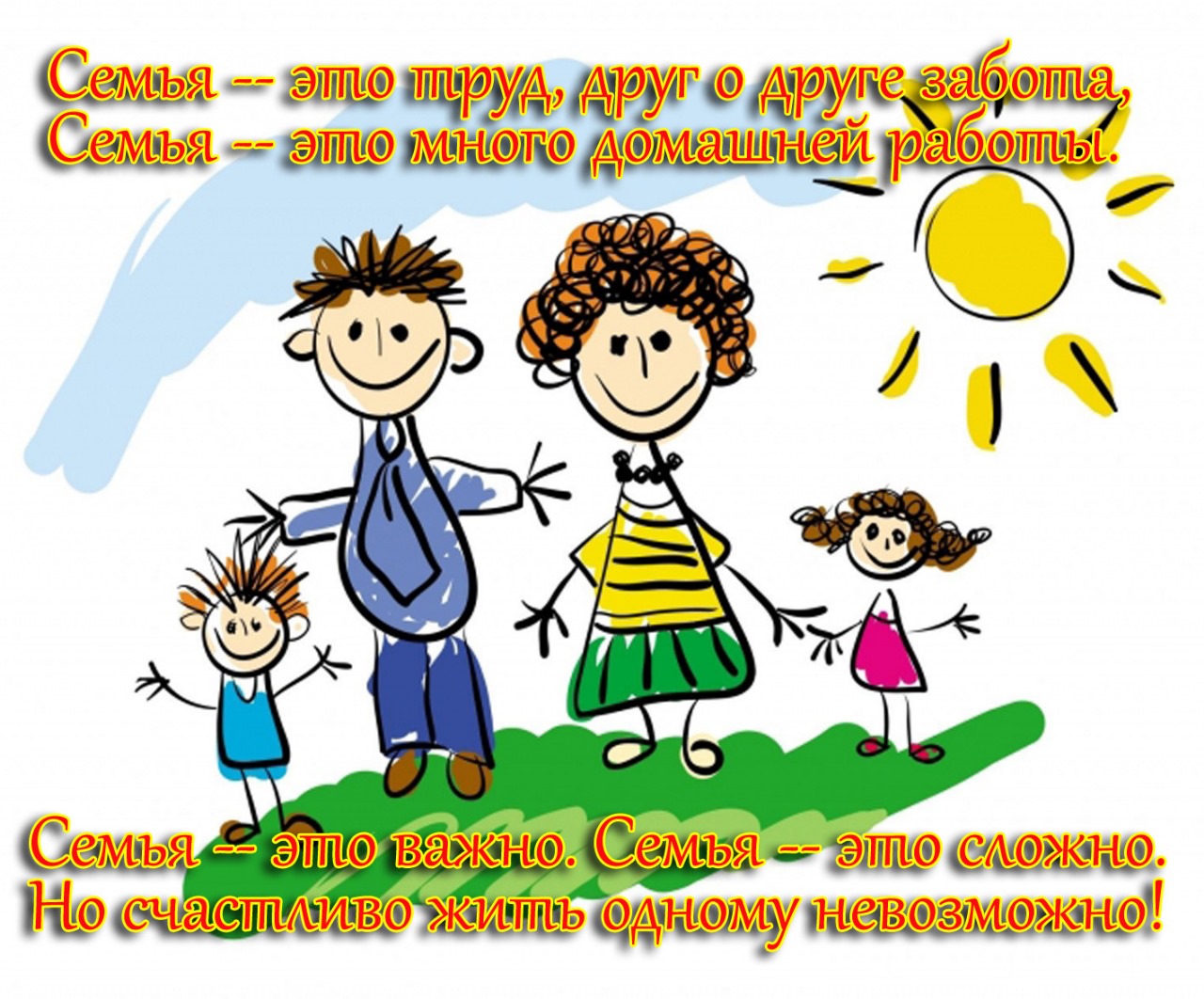 09.11.2024
4
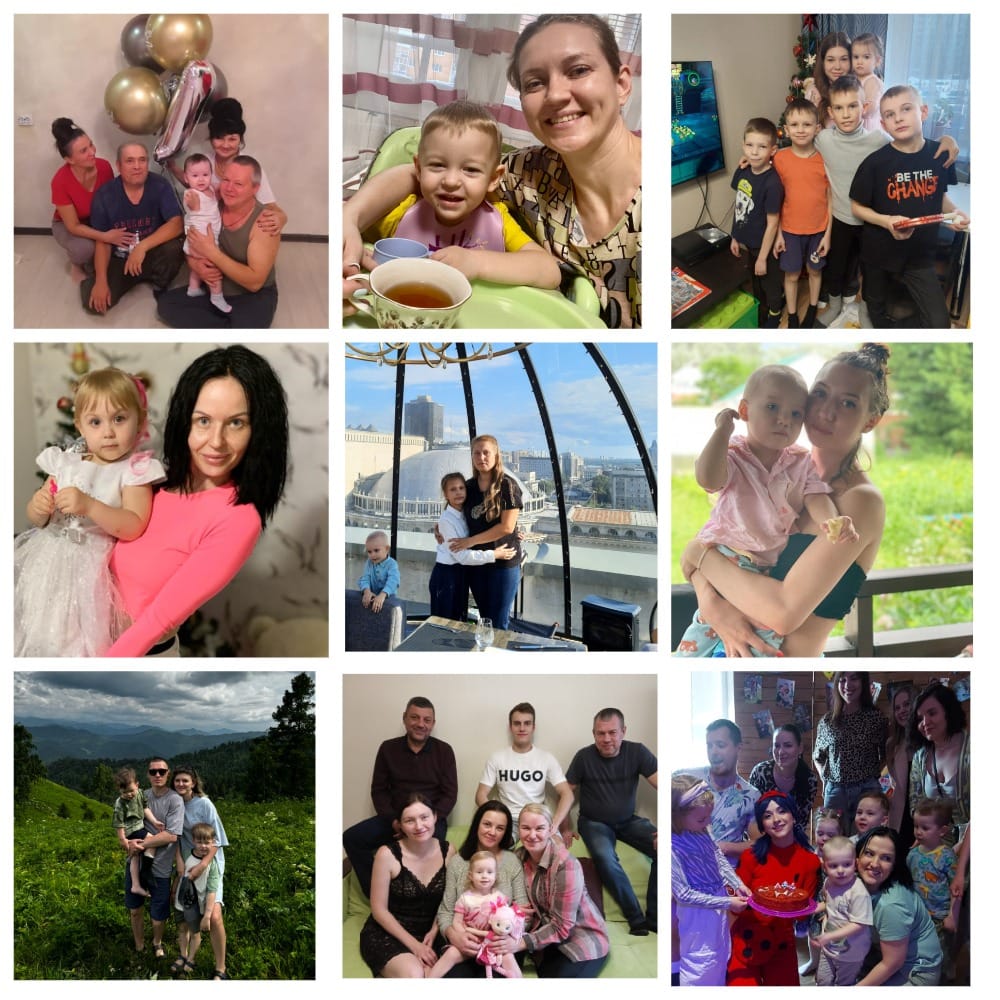 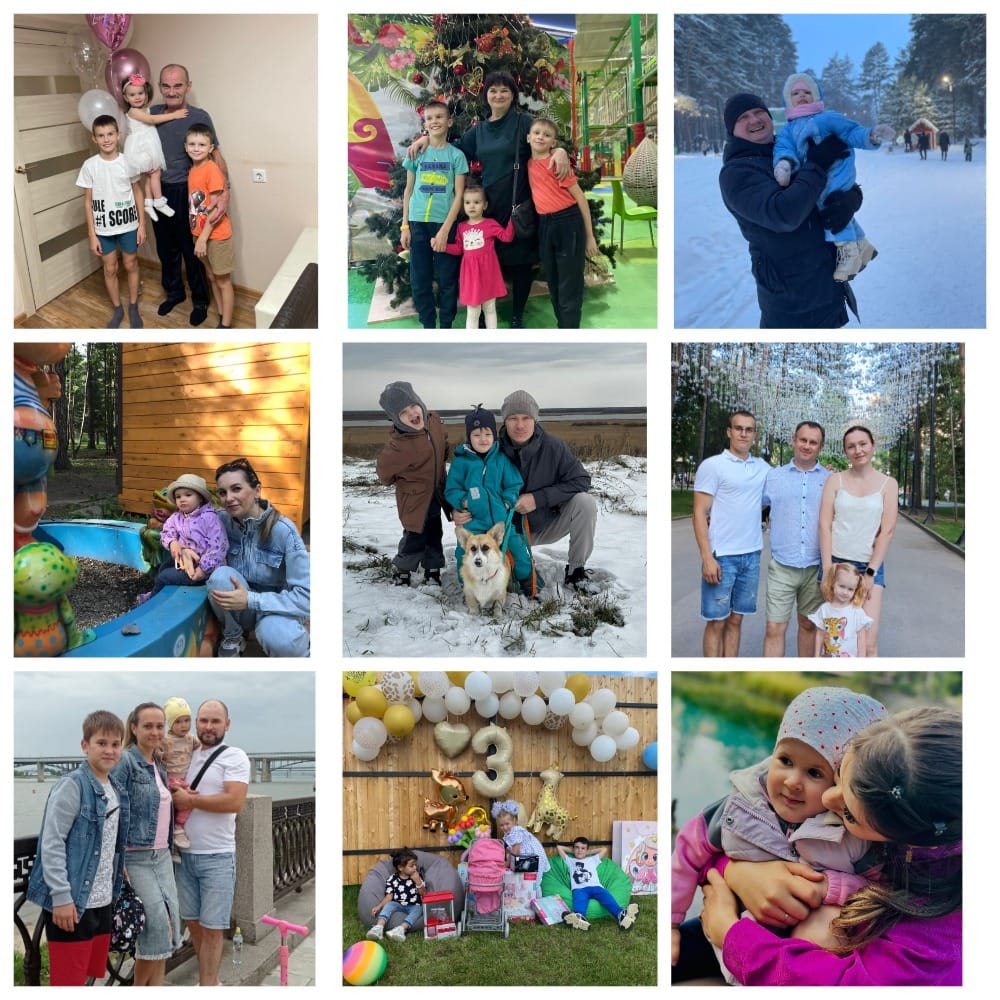 09.11.2024
5
Формирование  семейных ценностей-это важный и сложноорганизованный процесс ,целью которого является воспитание у ребенка позитивных установок на семью.
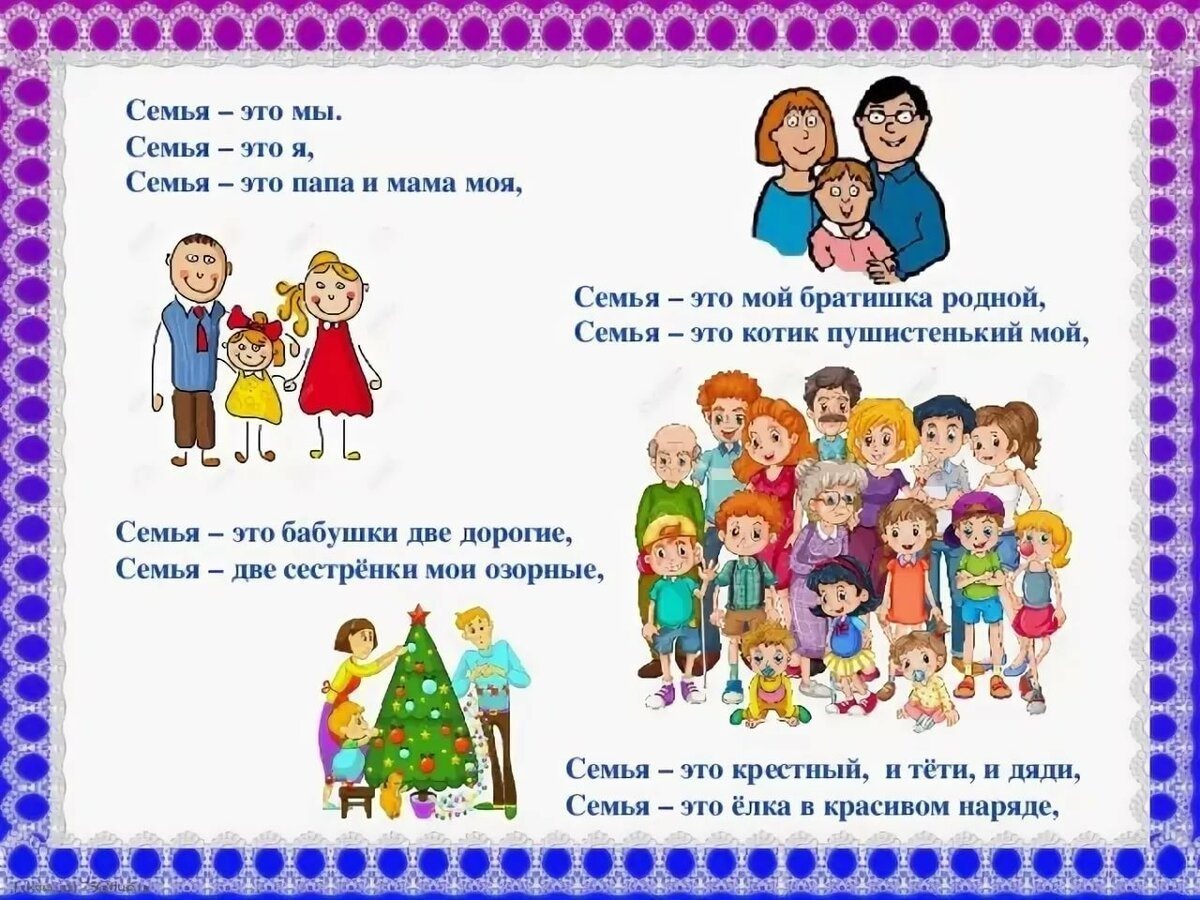 09.11.2024
6
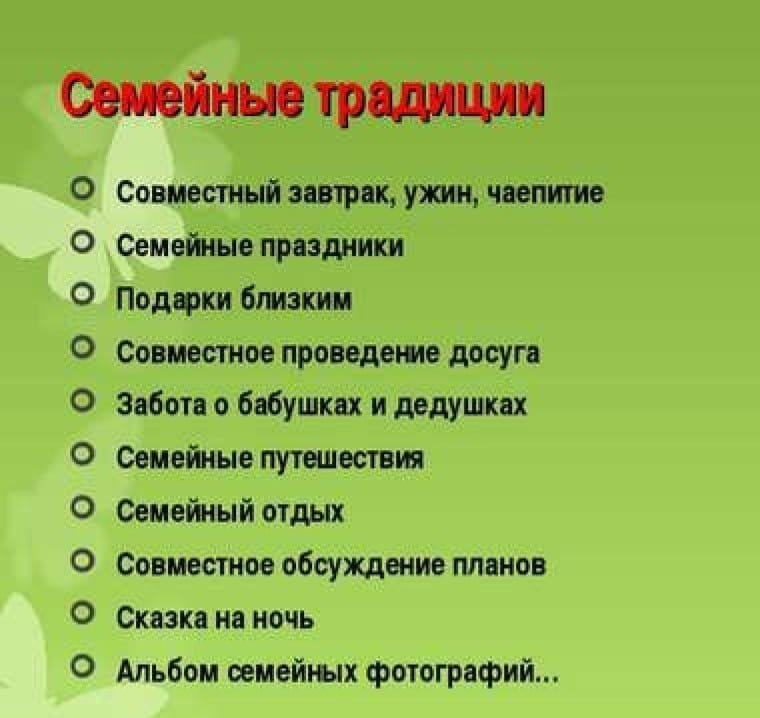 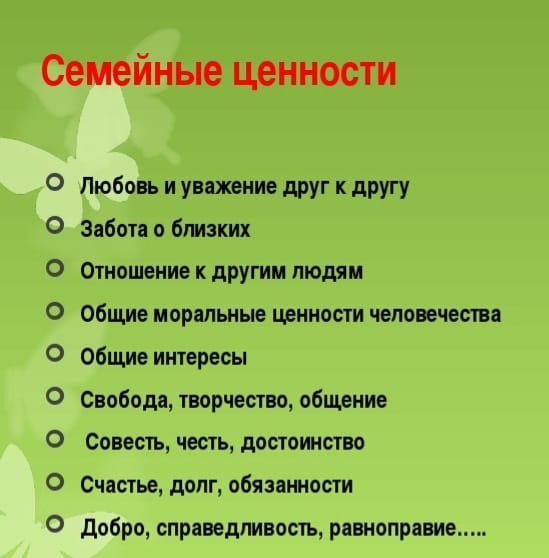 09.11.2024
7
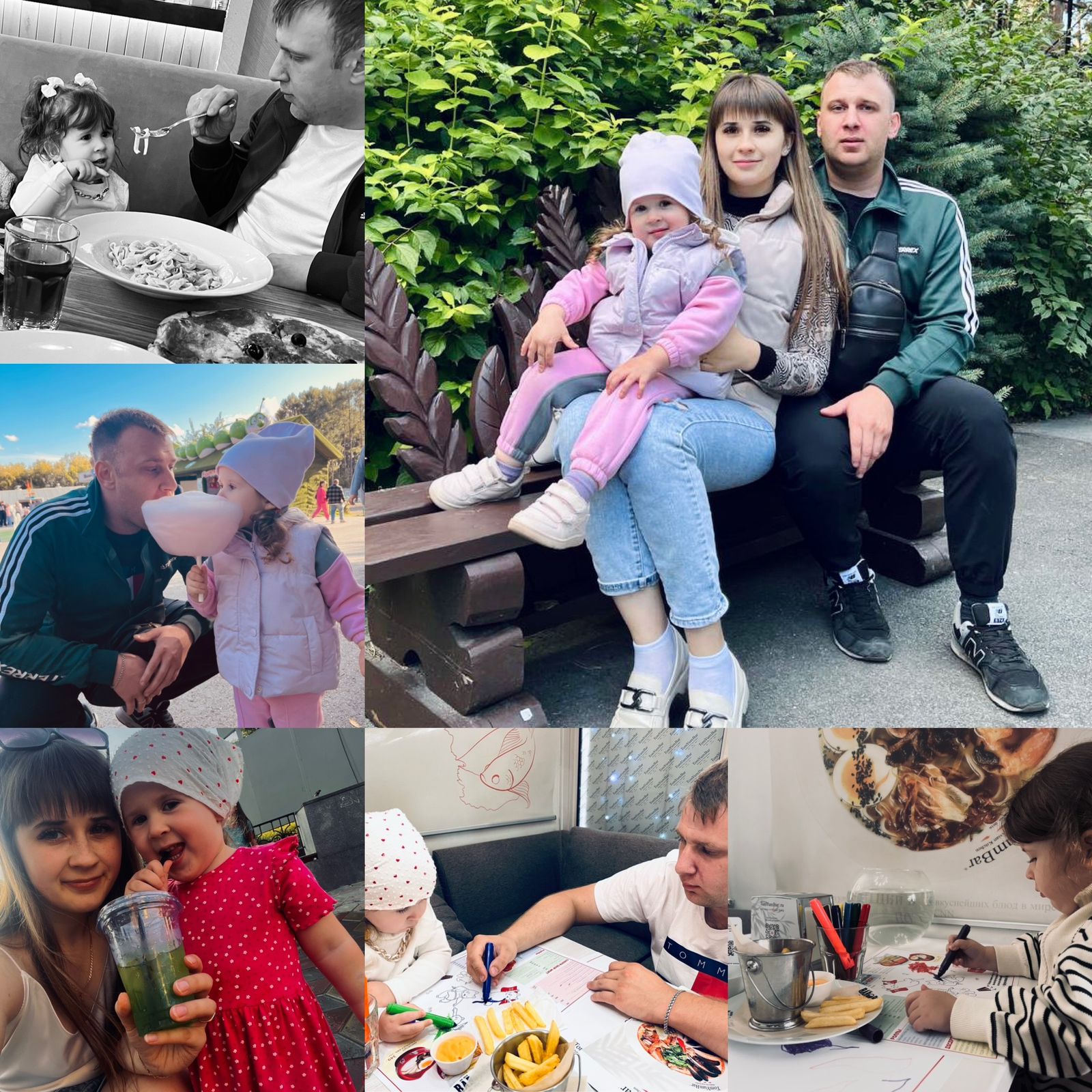 Наша традиция🌺
В будний день сложно усадить утром всех за один стол: кому-то рано на работу, кому-то позже, кто-то уходит в садик и так далее. И, как правило, это очень быстрые завтраки, буквально на ходу, второпях. А вот в выходной день в воскресенье ,когда нет занятий, не нужно спешить никуда мы всей семьей идем куда нибудь завтракаем и проводим весь день вместе 🌺
09.11.2024
8
Традиции нашей семьи:
1. Каждый вечер перед сном мы читаем книжки, сказки (как и мне читали мама и бабушка)
2. Мы стараемся ужинать всей семьей 
3. Игра как прошёл день.
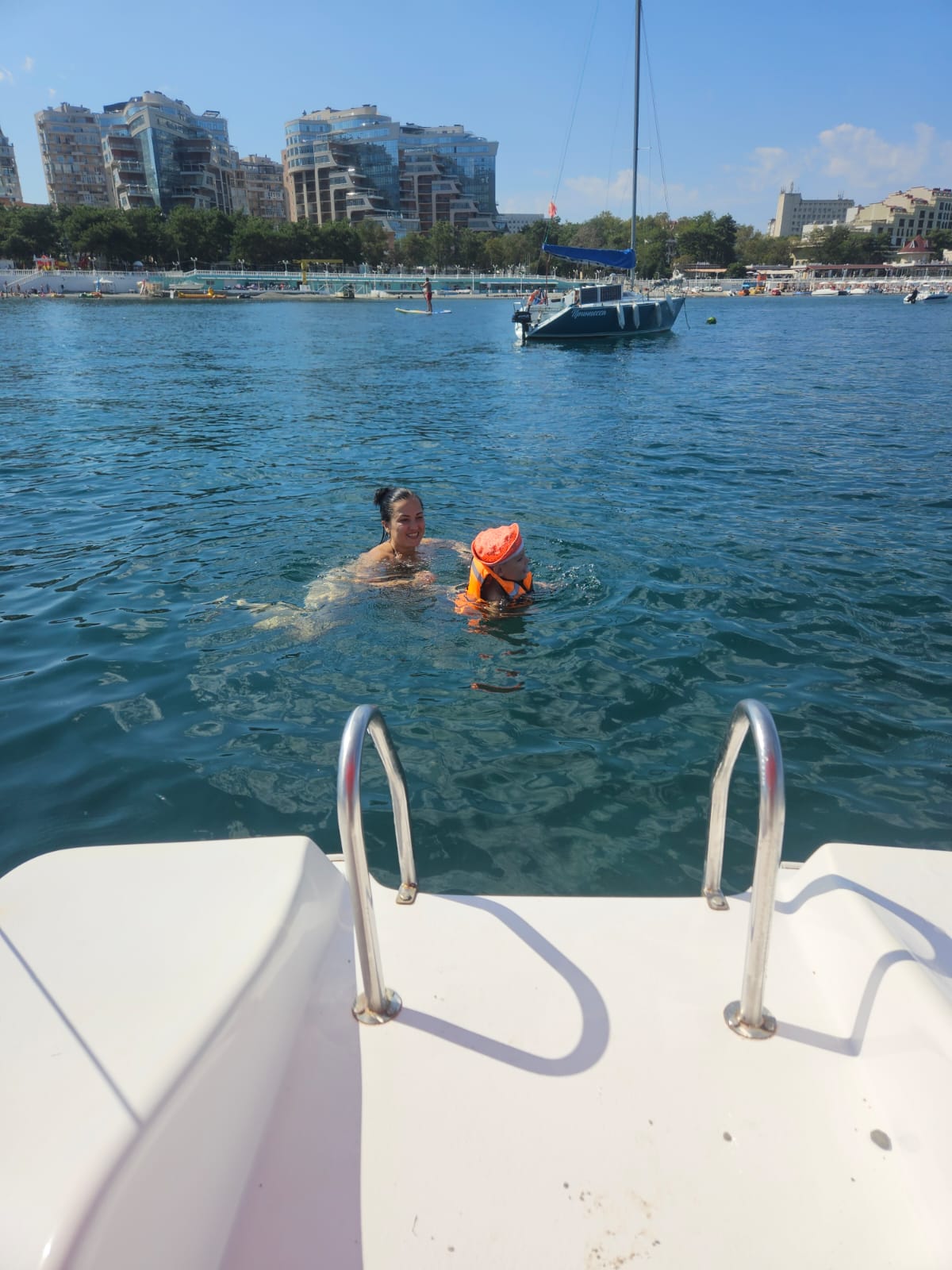 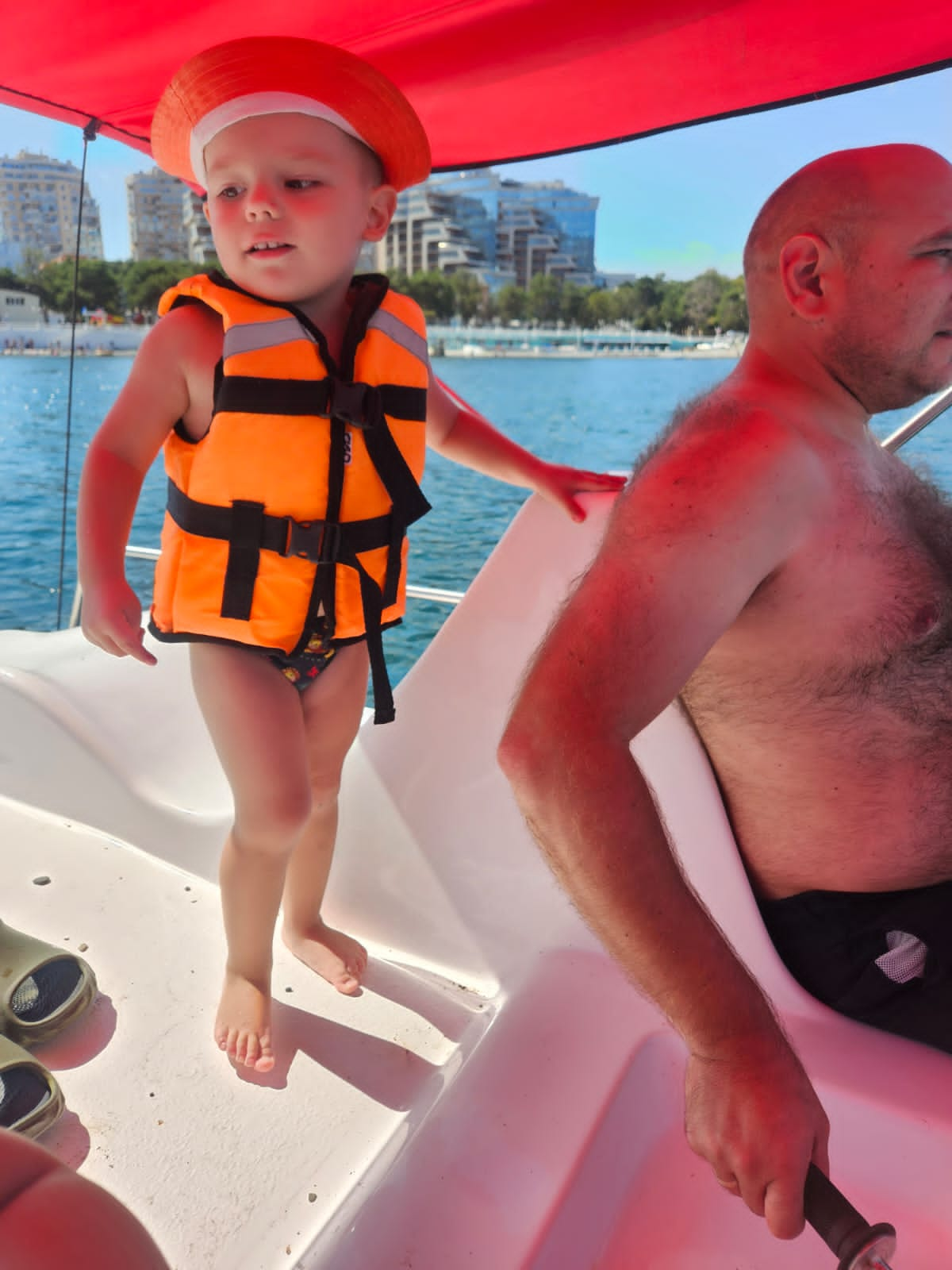 4. Каждый год летом мы ездим к бабушки на море
09.11.2024
9
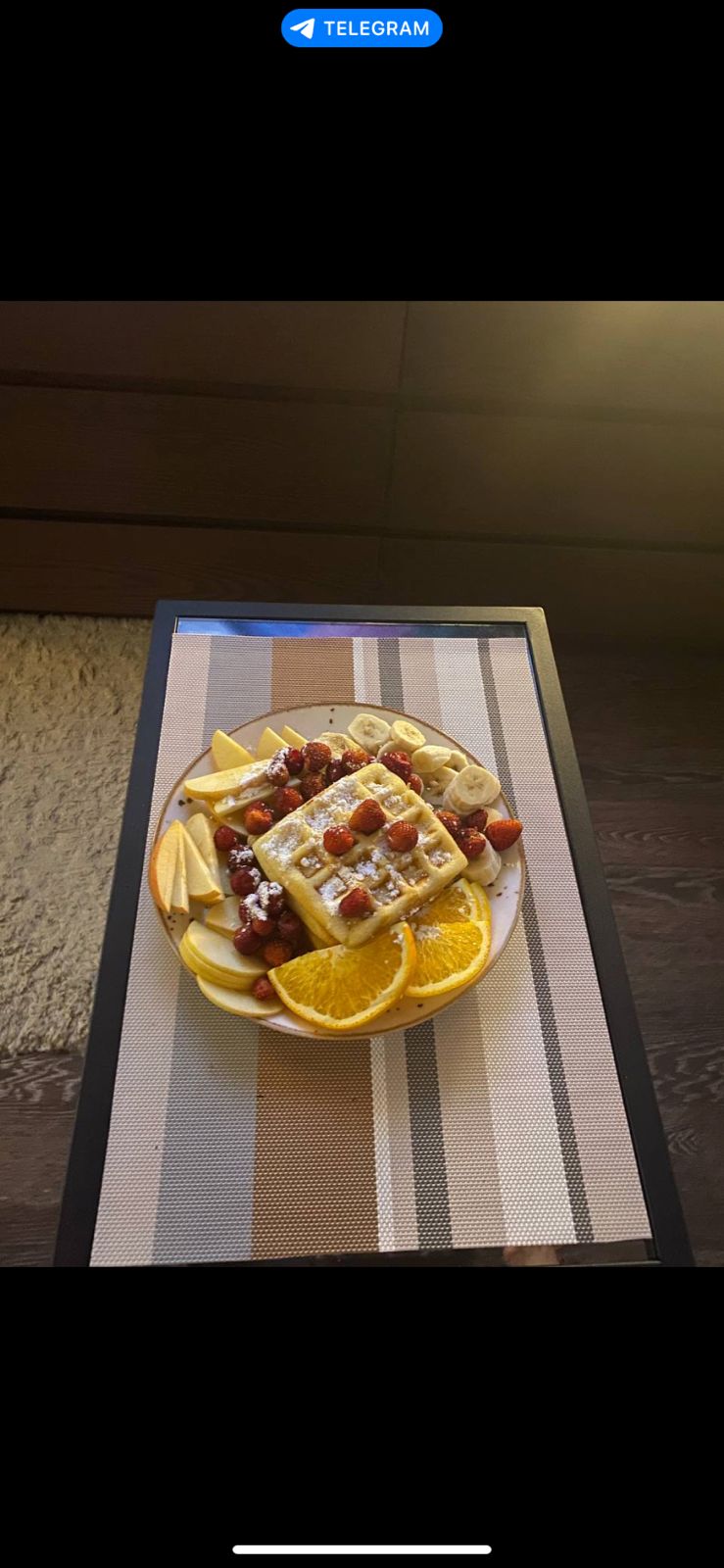 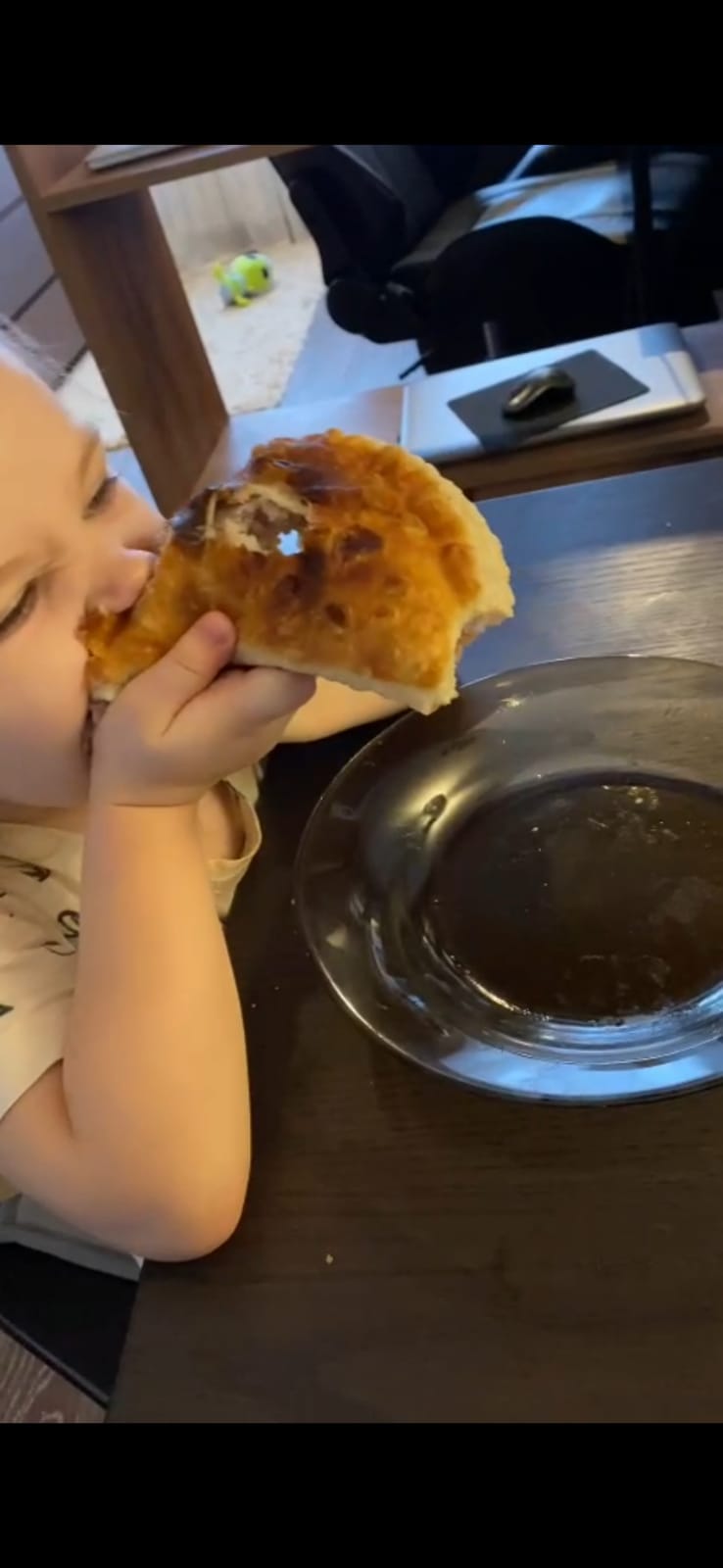 Мы только кушаем  вкусняшки по вечерам у телевизора😅😂 из традиций
09.11.2024
10
Наша традиция:
В ночь на 1 декабря  Дед Мороз приносит деткам календарь с заданиями и весь месяц до нового года мы выполняем их всей семьей: наряди елку, построй кормушку, выучи стих. Заданий много, они всегда интересные и разнообразные, подогревают веру в чудеса и создают настоящее новогоднее настроение. А еще за каждое выполненное задание Дед Мороз кладет маленький подарок 🤗
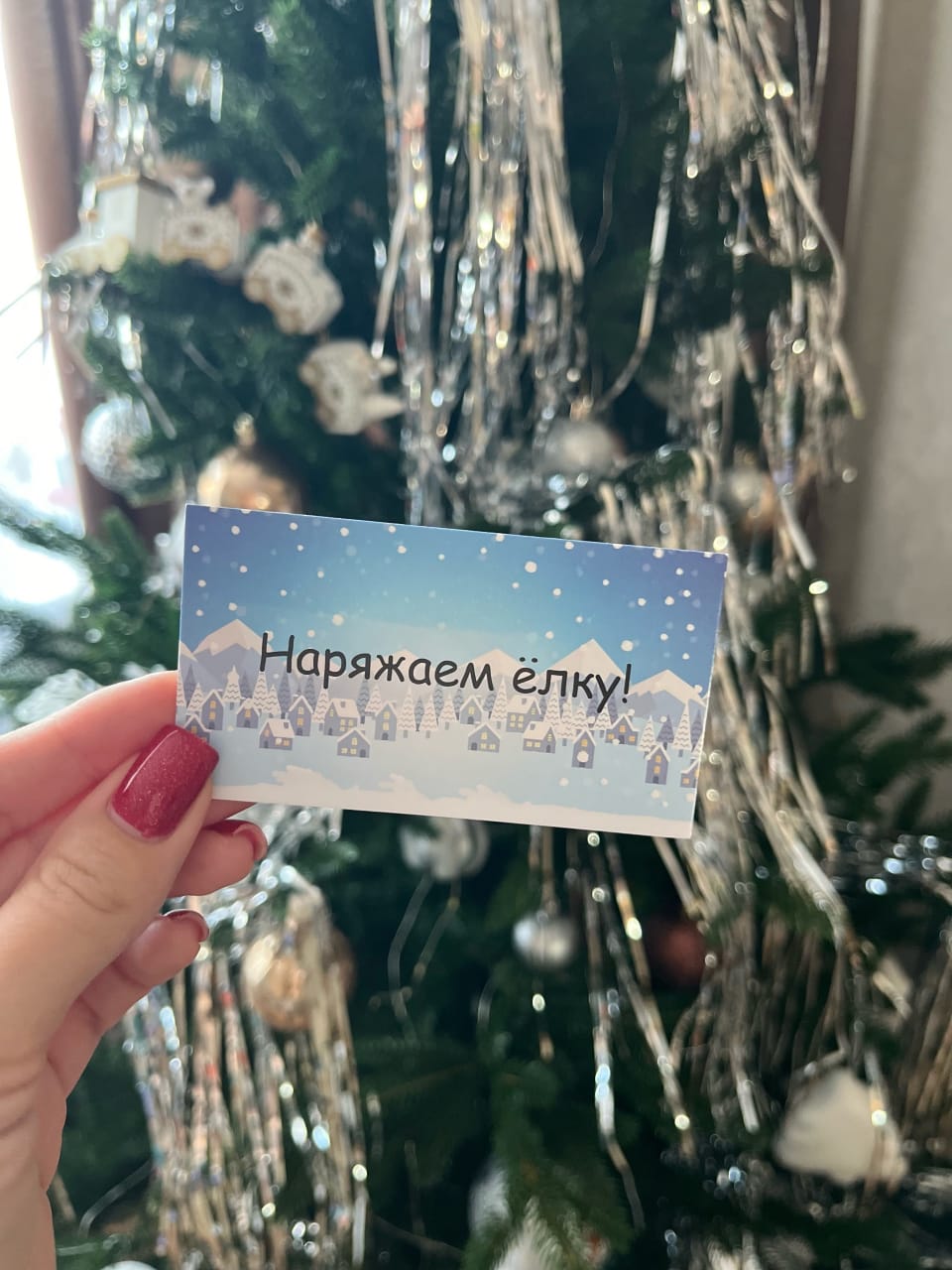 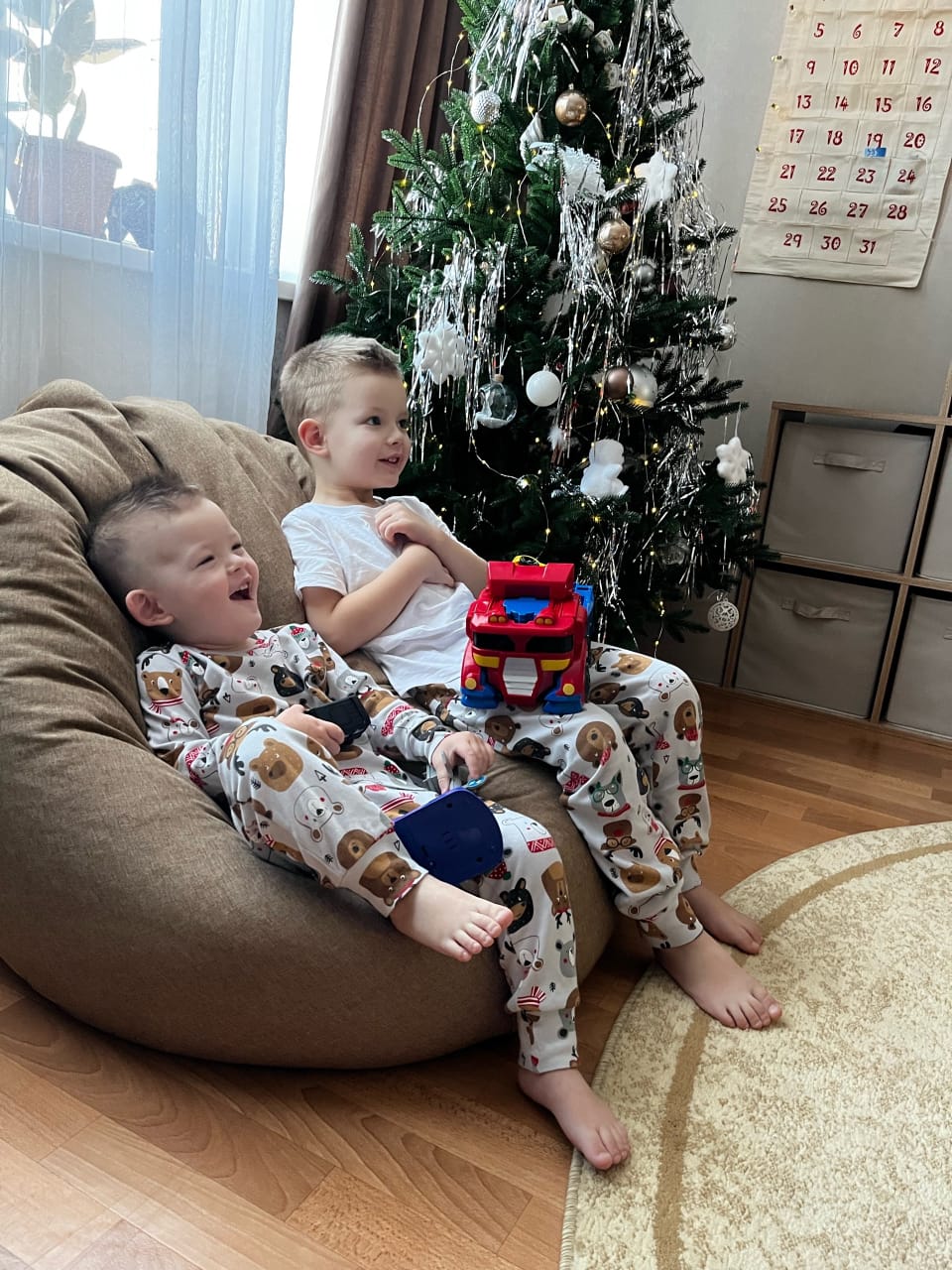 09.11.2024
11
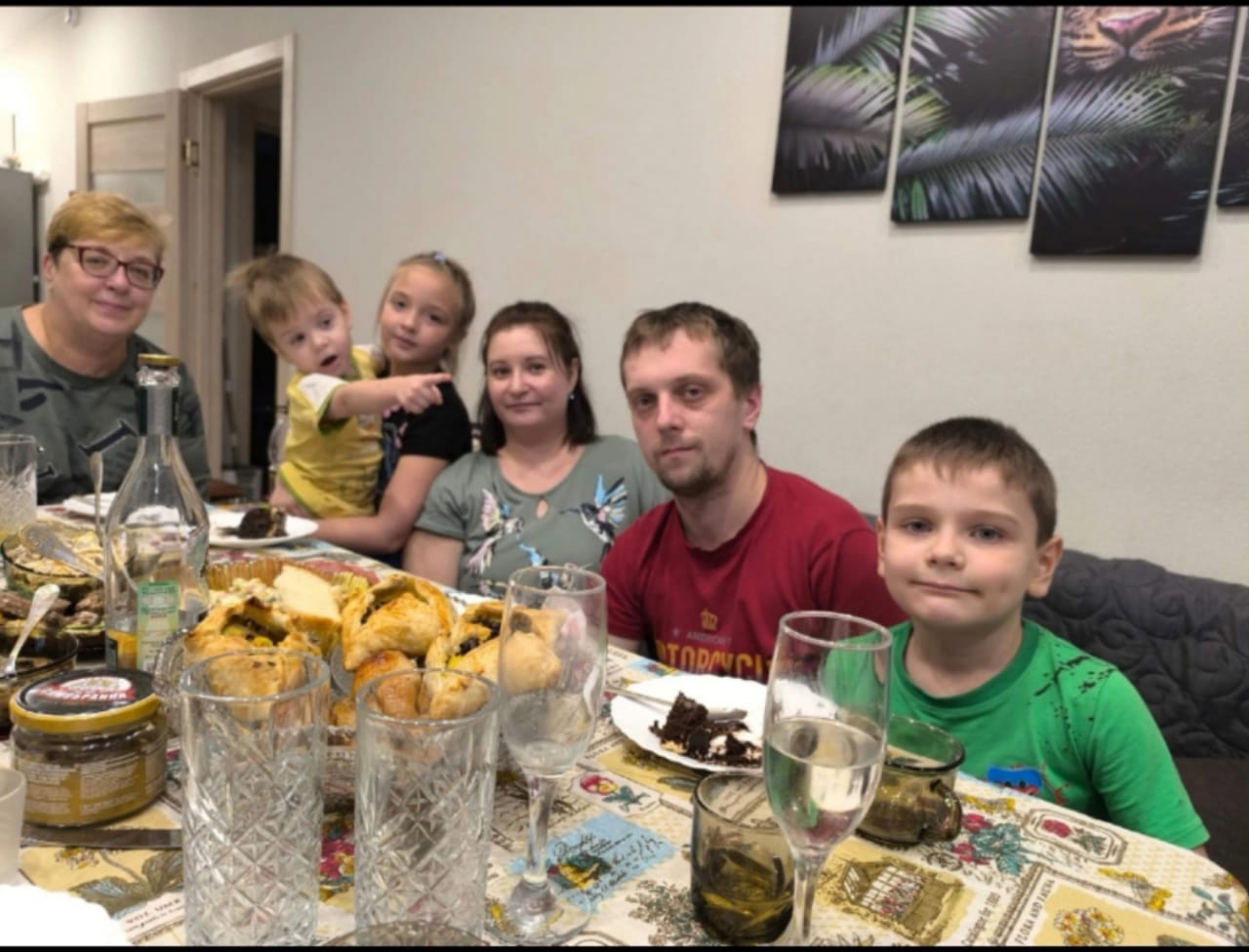 Семейные традиции ,отмечаем вместе семейные праздники ☺❤
09.11.2024
12
Что означает генеалогическое дерево в семье? Символ семьи и связи с нашими предками. Дерево символизирует поколения семьи. Прорастая из семени оно растет и разветвляется, плодоносит и дает жизнь следующему поколению.
Знание детьми своей родословной помогает детям узнать о своих предках, семейных традициях и истории своего рода. Способствует формированию чувства принадлежности к определенному сообществу, пониманию своего места в мире и воспитания уважения к старшему поколению.
09.11.2024
13
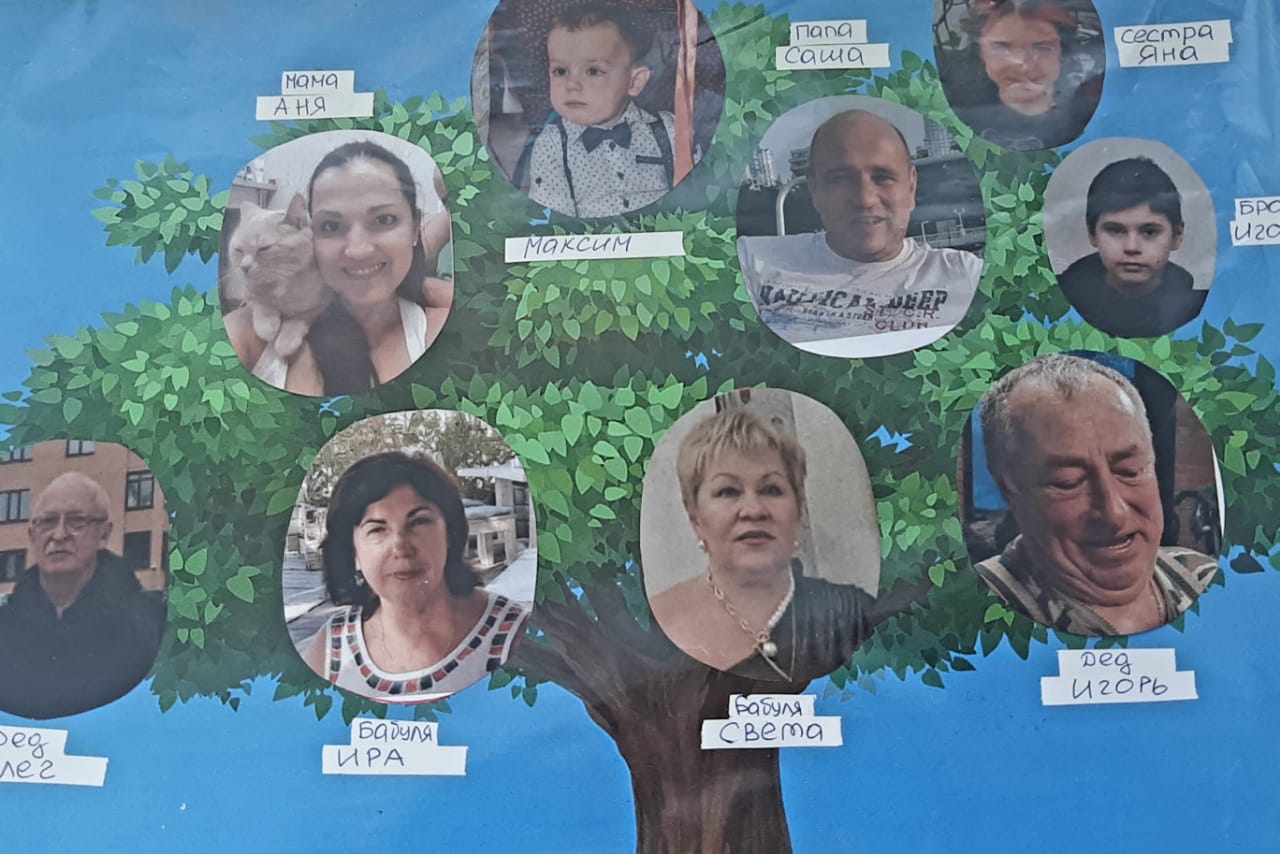 09.11.2024
14
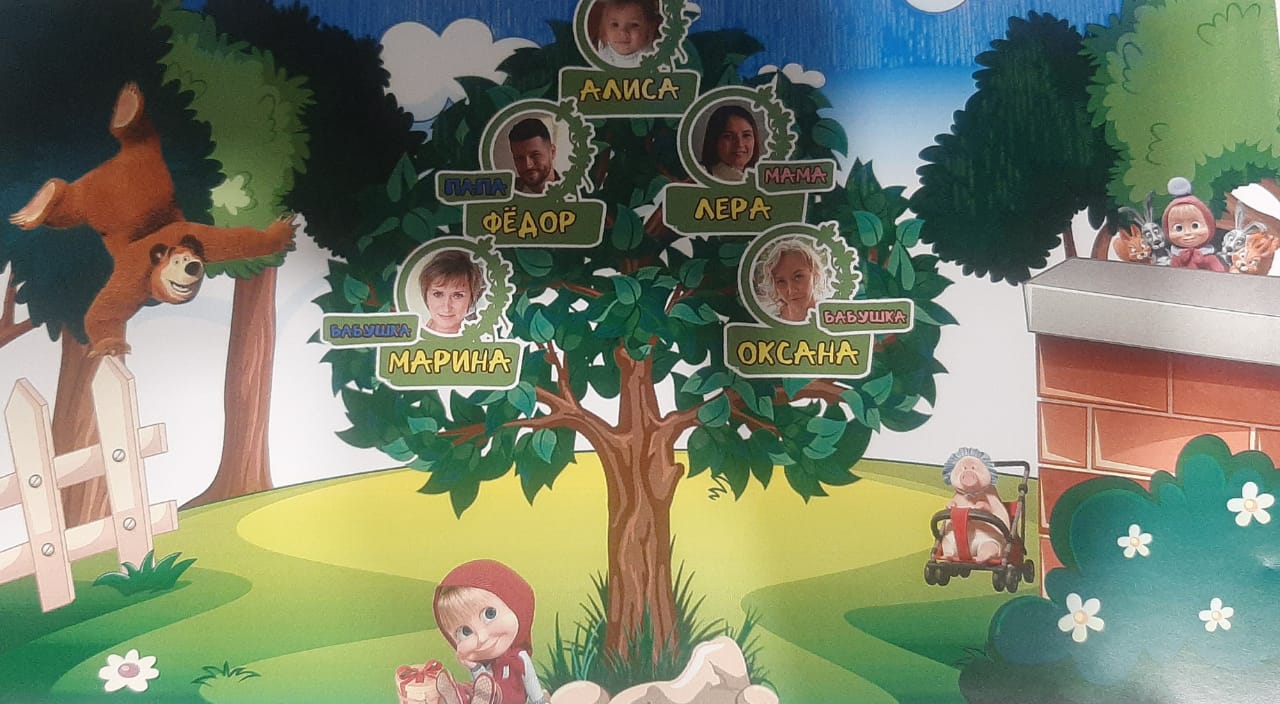 09.11.2024
15
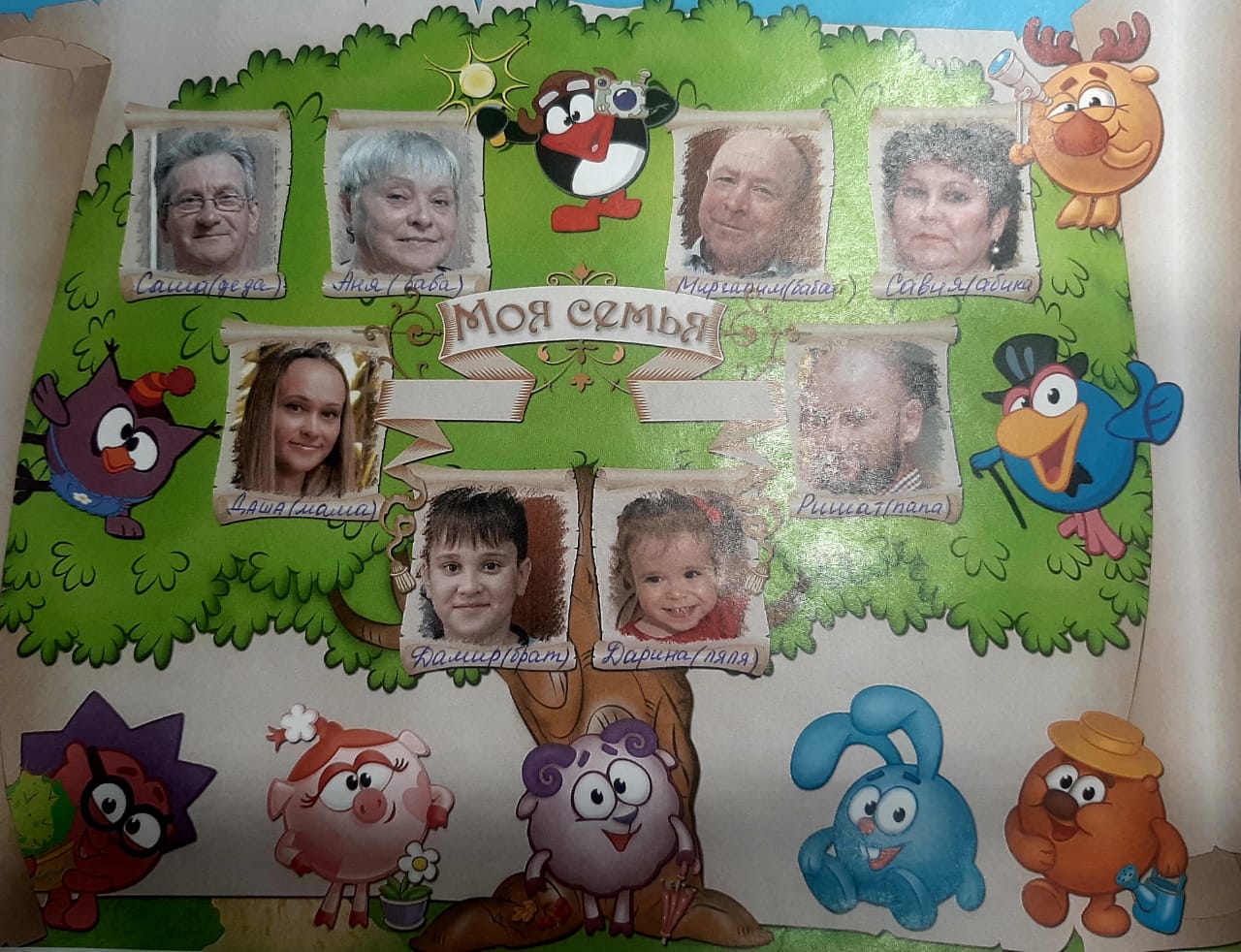 09.11.2024
16
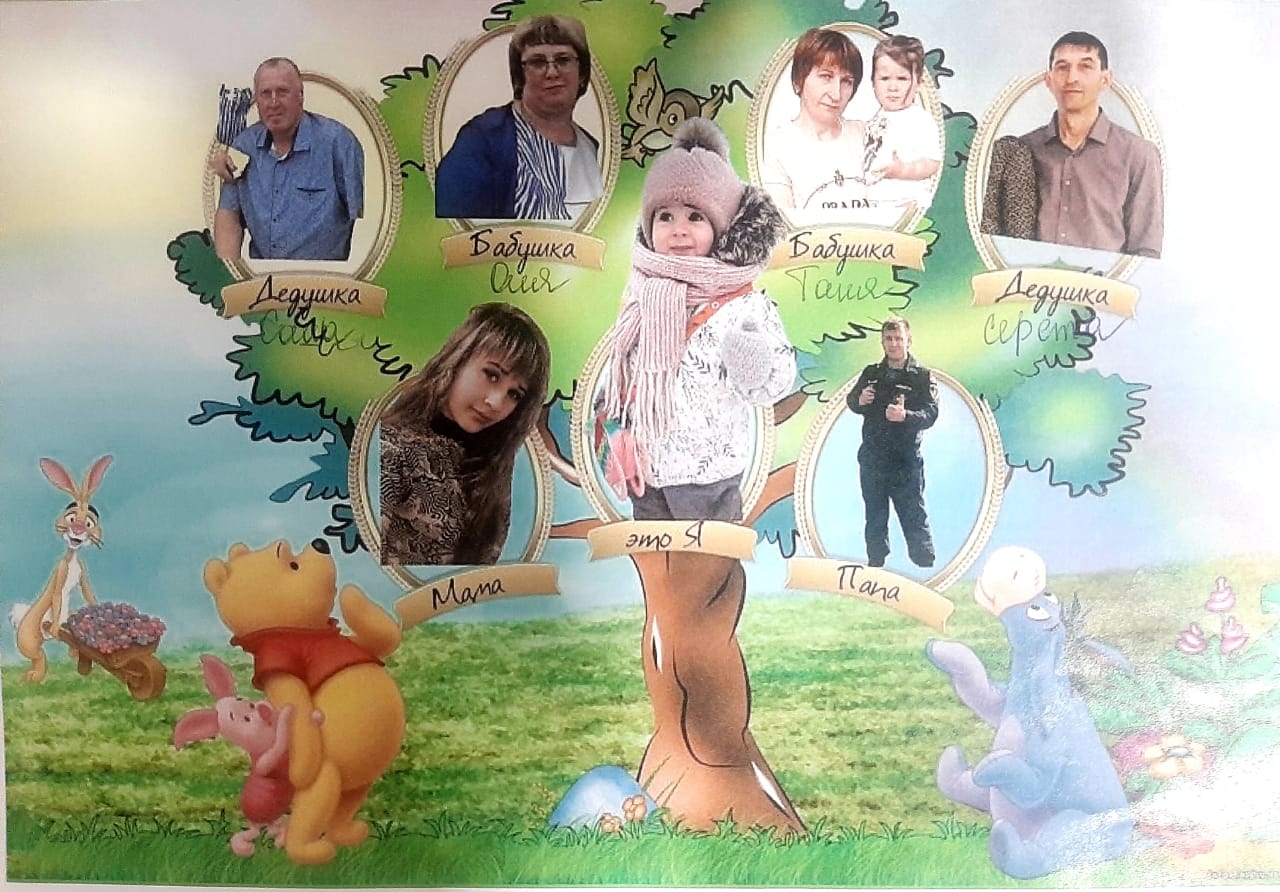 09.11.2024
17
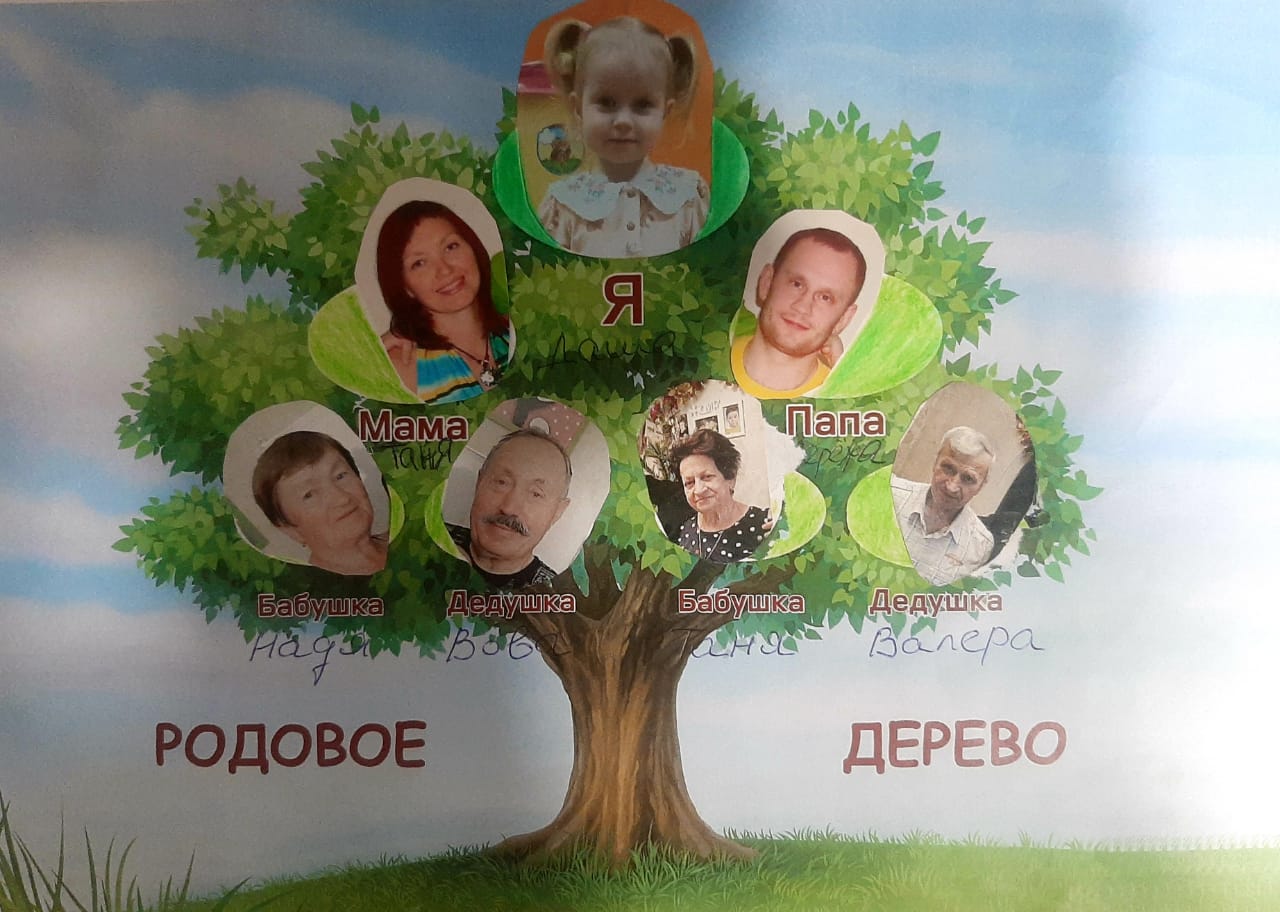 09.11.2024
18
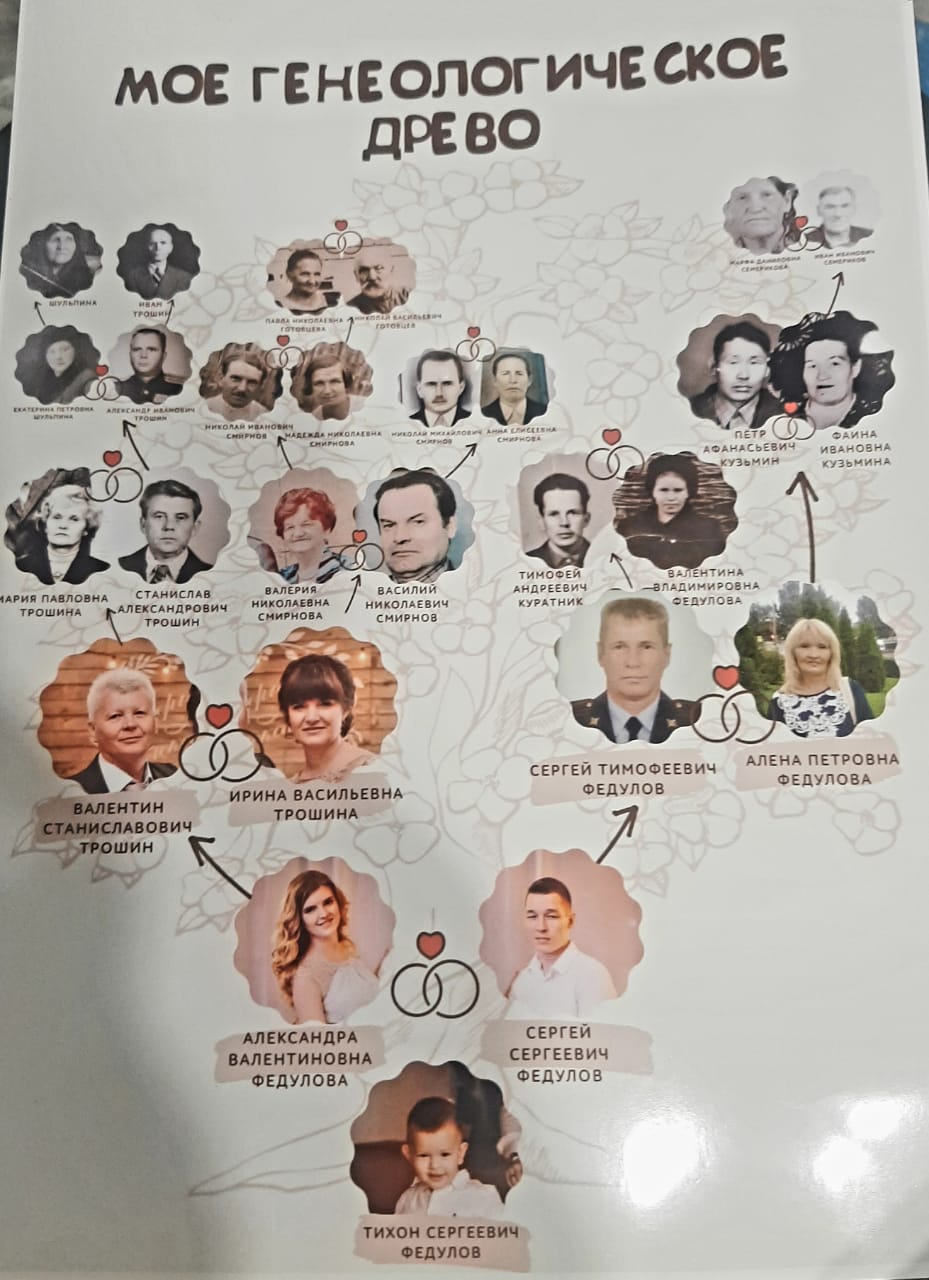 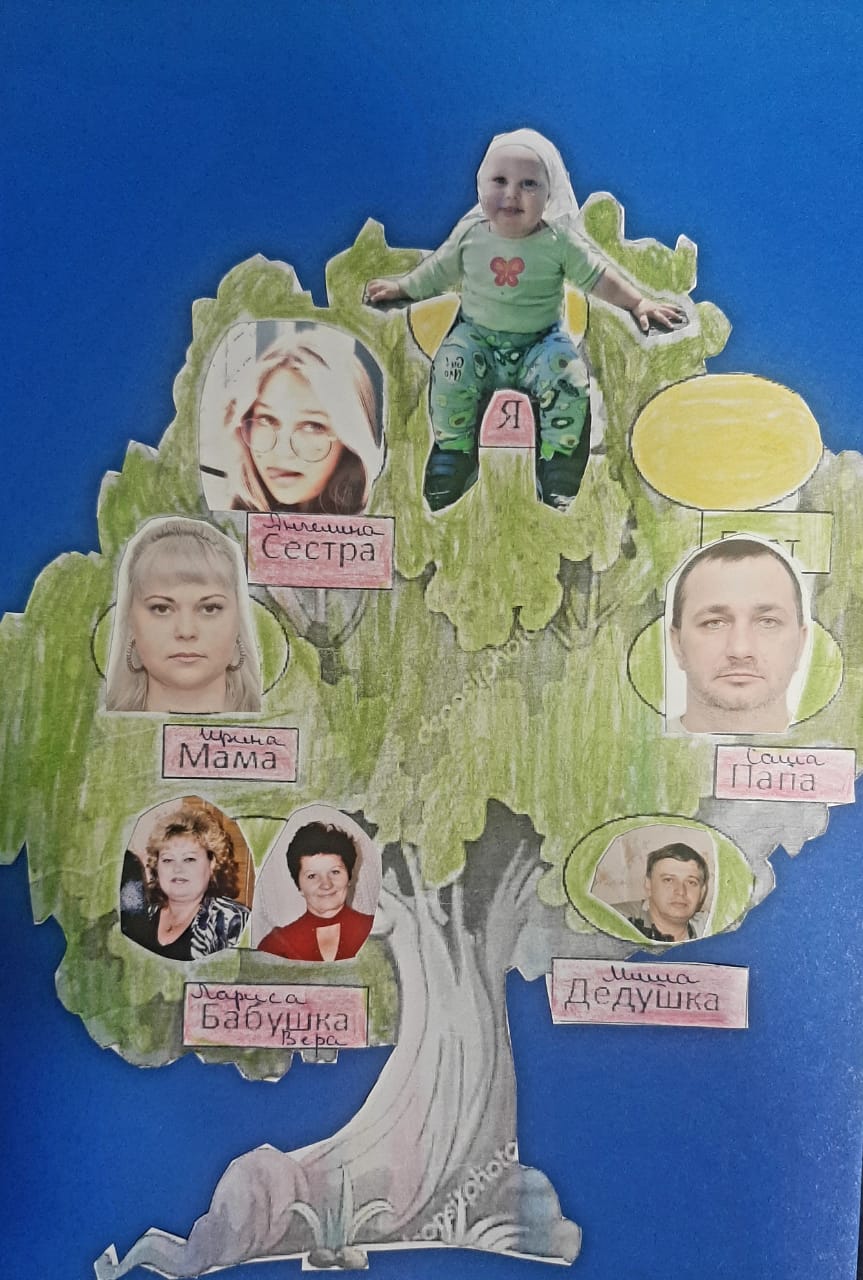 09.11.2024
19
11/9/2024
20